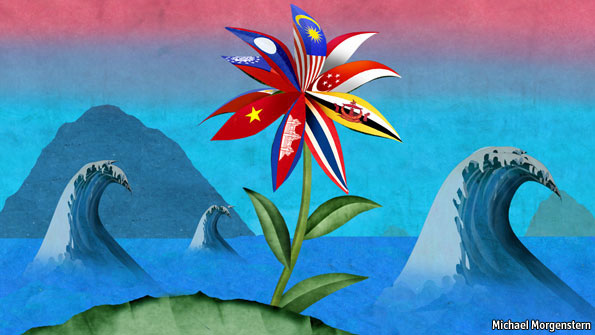 সকলকে
স্বাগতম
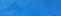 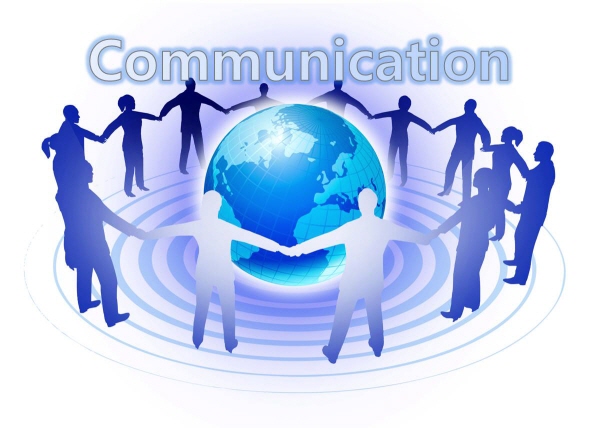 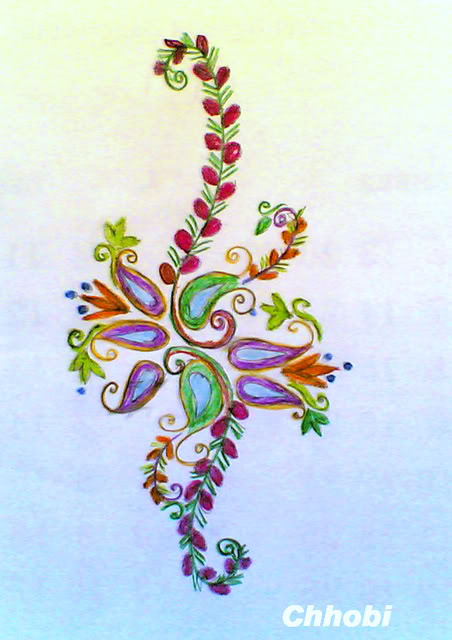 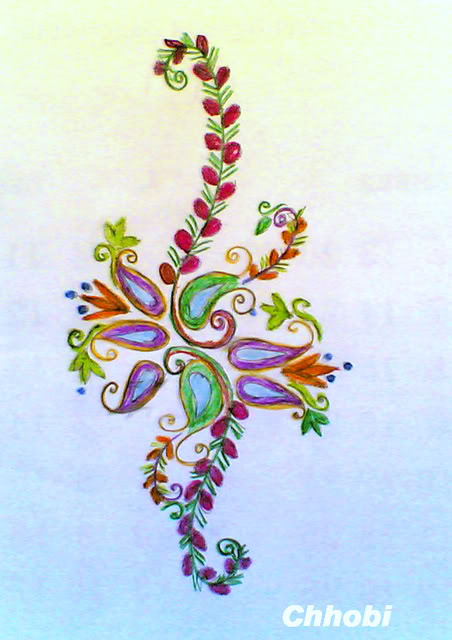 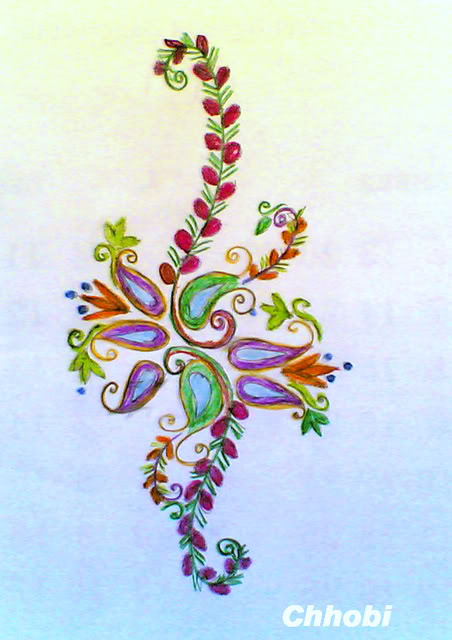 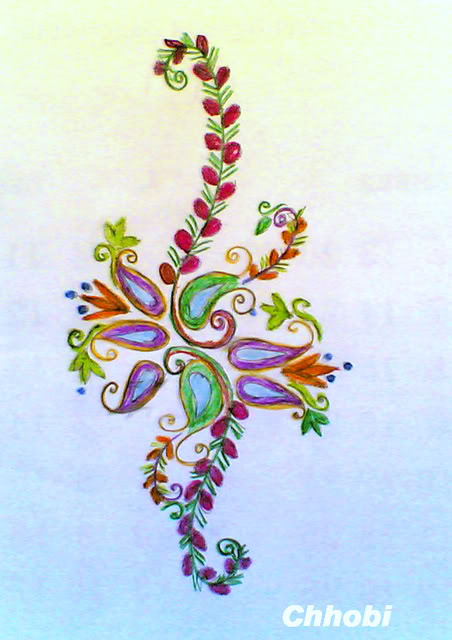 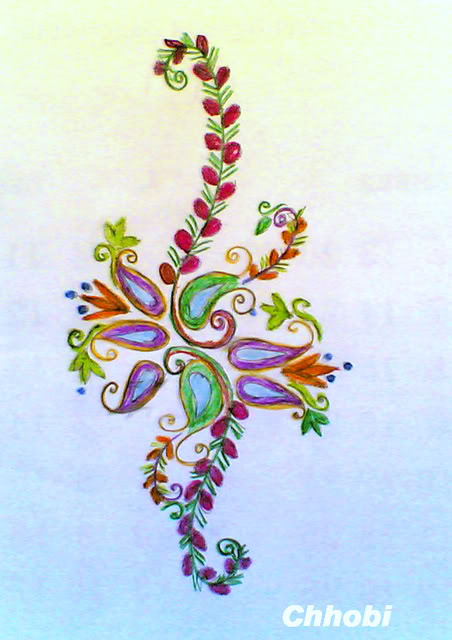 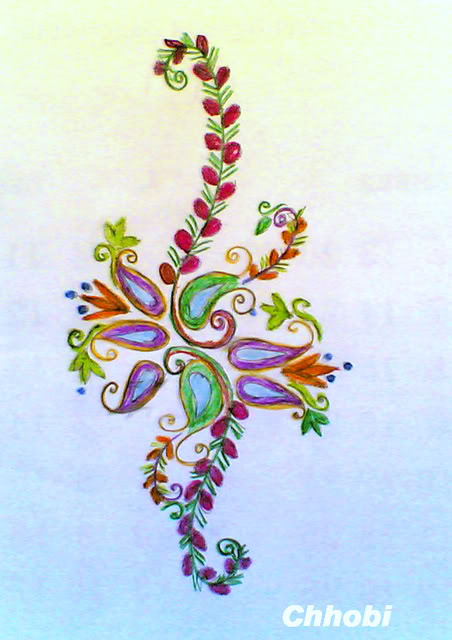 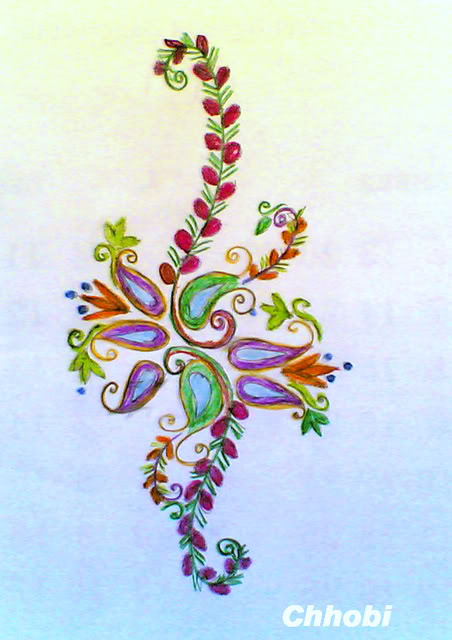 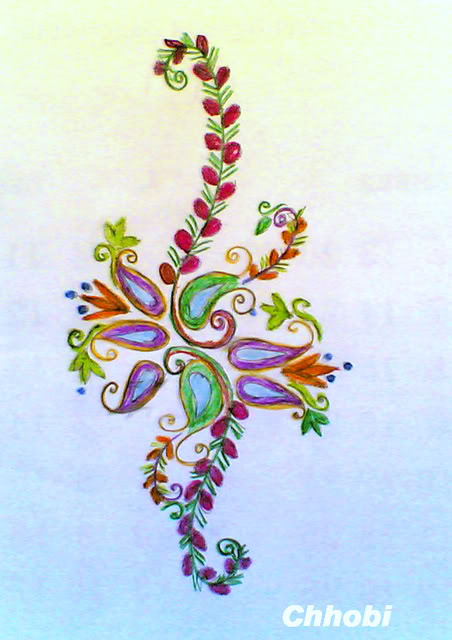 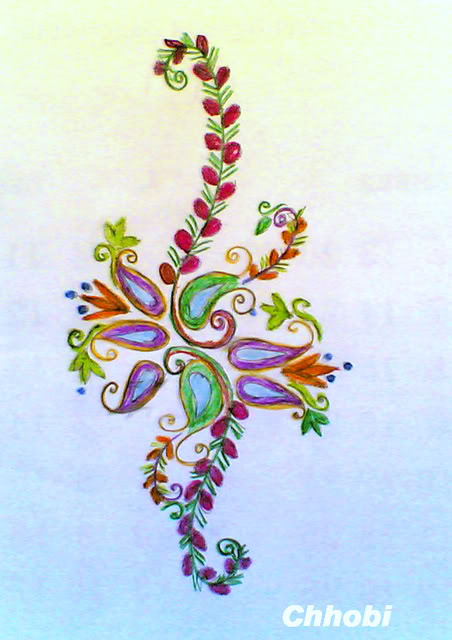 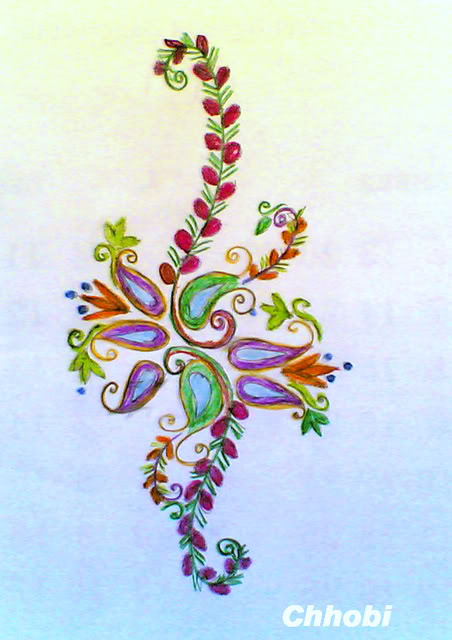 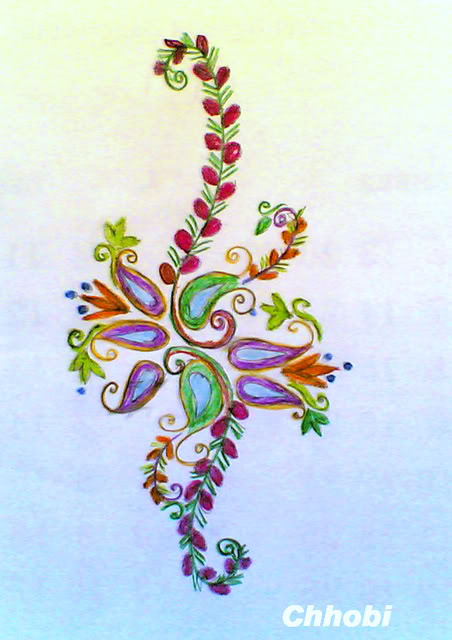 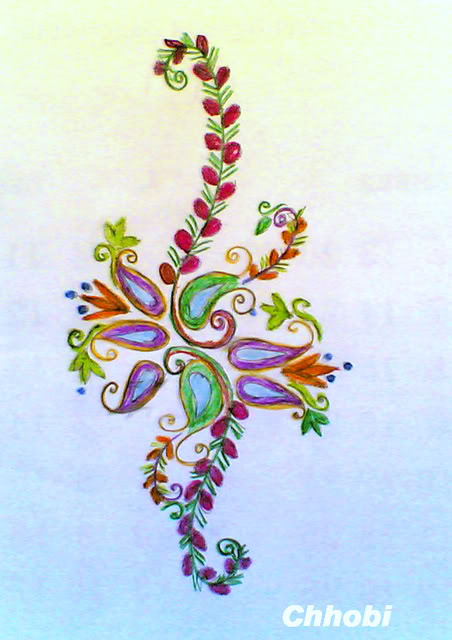 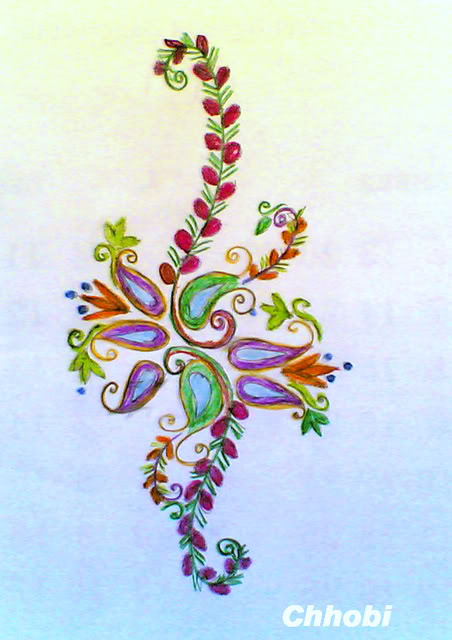 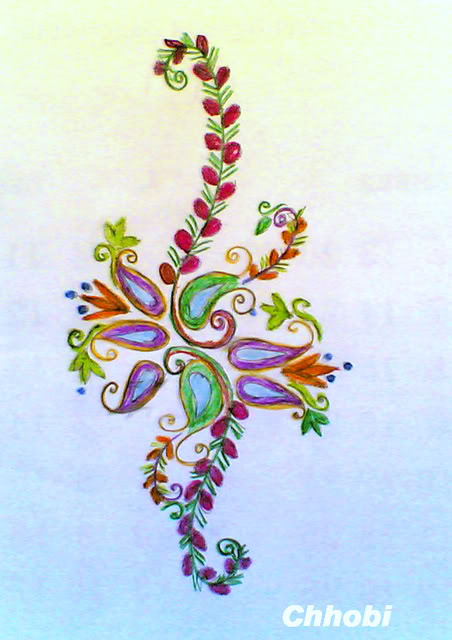 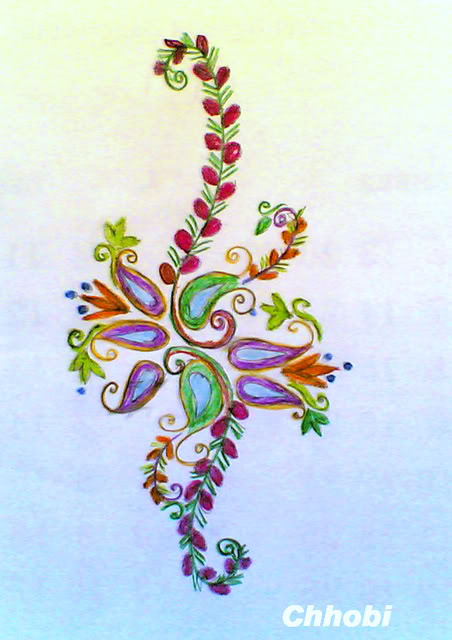 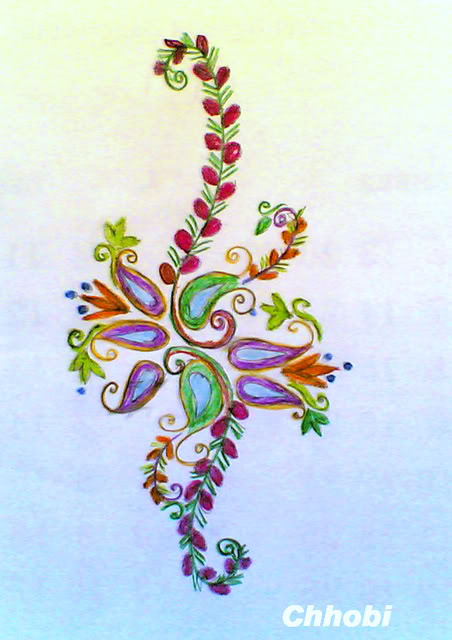 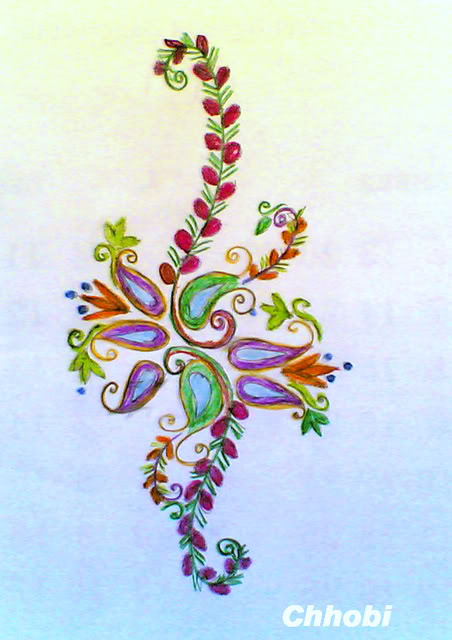 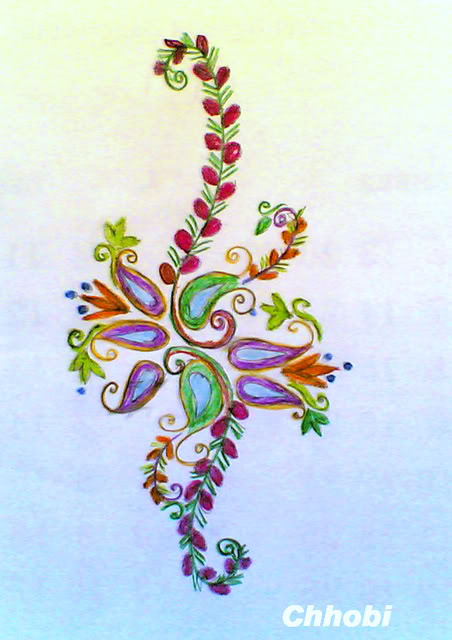 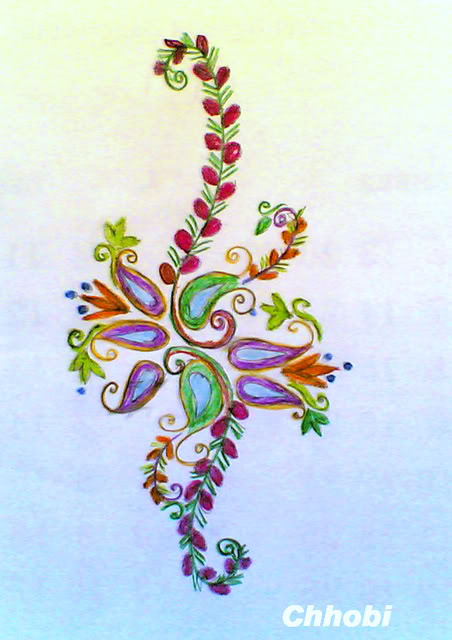 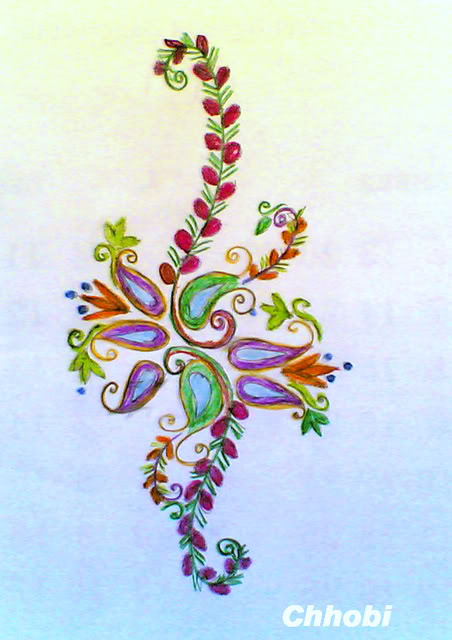 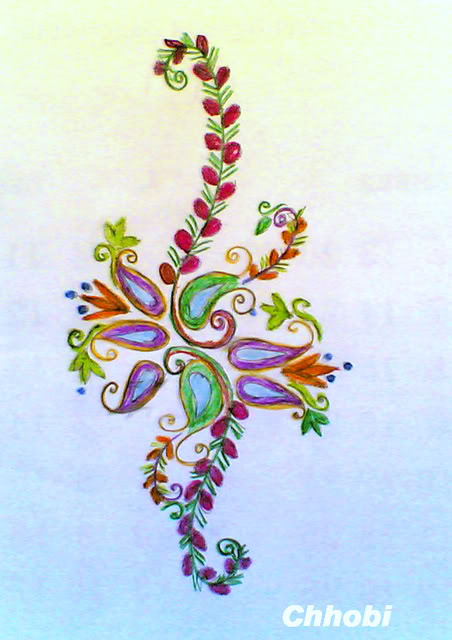 পরিচিতি
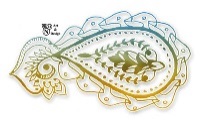 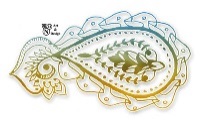 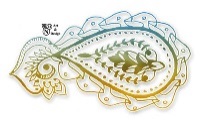 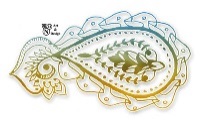 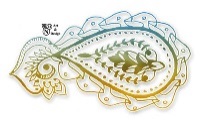 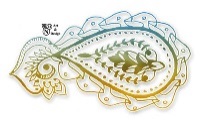 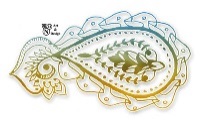 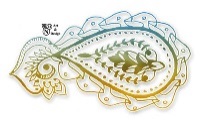 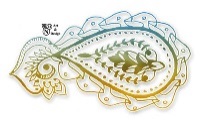 শিক্ষক পরিচিতি
পাঠ পরিচিতি 

তথ্য ও যোগাযোগ প্রযুক্তি
শ্রেণিঃ ৯ম-১০ম
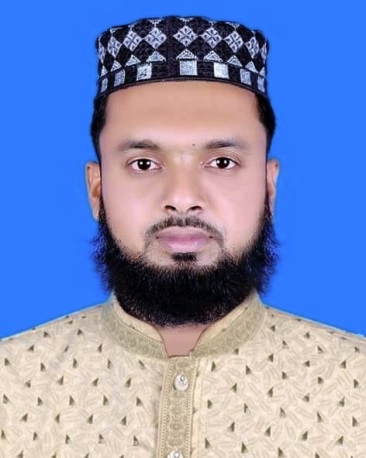 শেখ সায়েদুল হক
দাঁতমন্ডল এরফানিয়া আলিম মাদরাসা
নাসিরনগর ,ব্রাহ্মনবাড়িয়া
Mobile: ০১৭৪৭৯৫২৯৪৪
বিষয়ঃ দৈনন্দিন জীবনে ইন্টারনেটের ব্যবহার ।
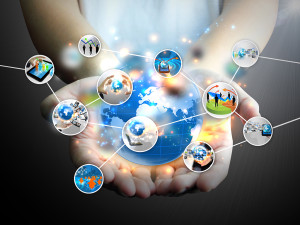 শিখন ফল
এই পাঠ শেষে শিক্ষার্থীরা –

১।ইন্টারনেট কী তা বলতে পারবে।
২। শিক্ষাক্ষেত্রে ইন্টারনেট কীভাবে ব্যবহার করতে হয় তা লিখতে পারবে।
৩।  দৈনন্দিন জীবনের সমস্যা সমাধানে ইন্টারনেট কী কী কাজে লাগে তা ব্যাখ্যা করতে পারবে।
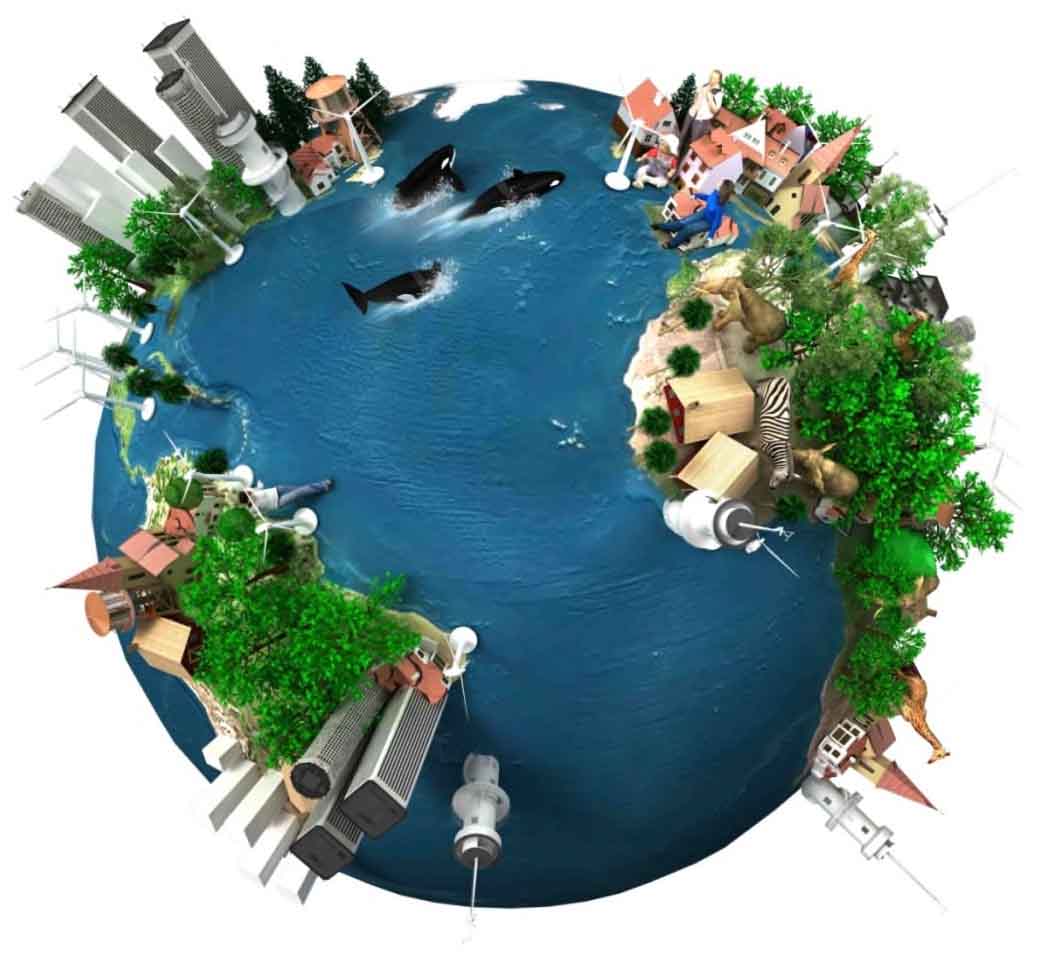 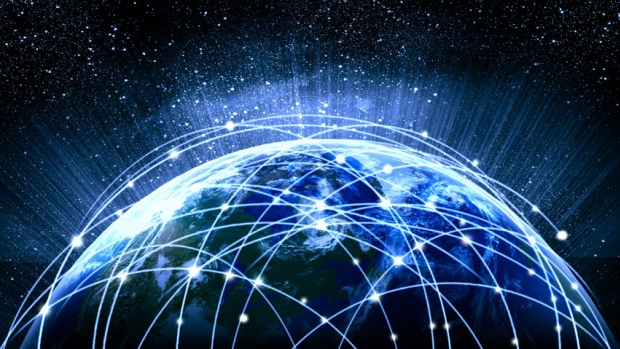 নিচের চিত্র গুলো লক্ষ কর
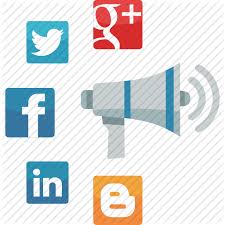 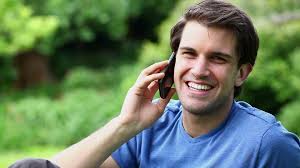 একজন মানুষ মোবাইলে কথা বলছে।
সামাজিক যোগাযোগ সাইটের লগো।
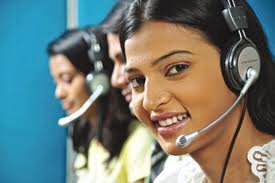 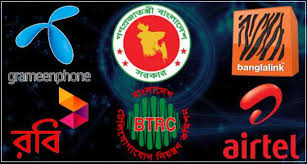 প্রচলিত মোবাইল অপারেটিং কোম্পানীর লগো
ইন্টারনেটে সাহায্যে কথা বলছে।
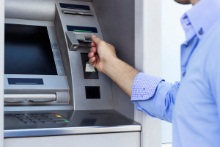 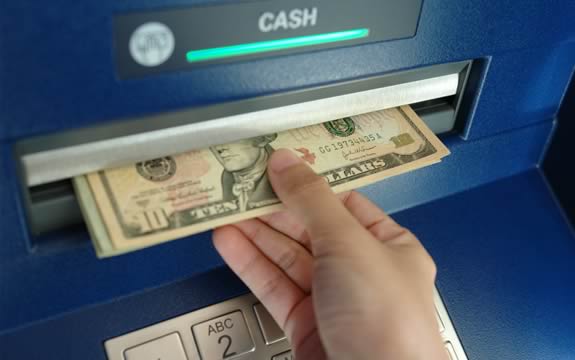 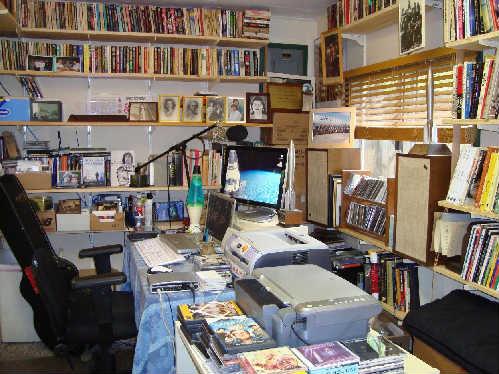 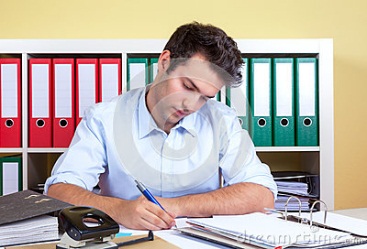 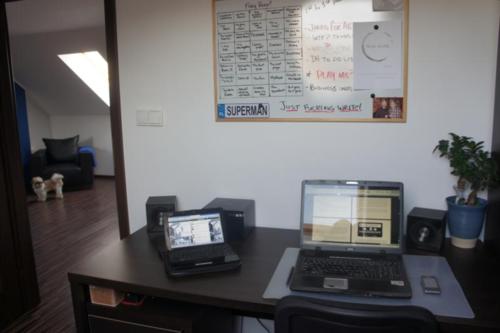 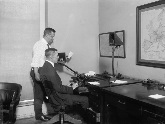 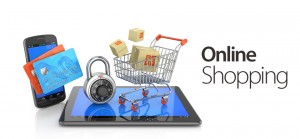 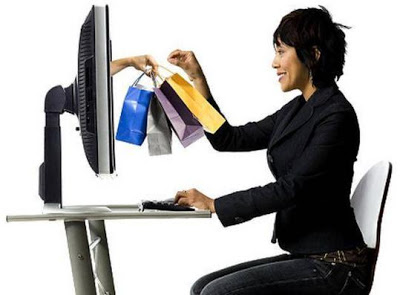 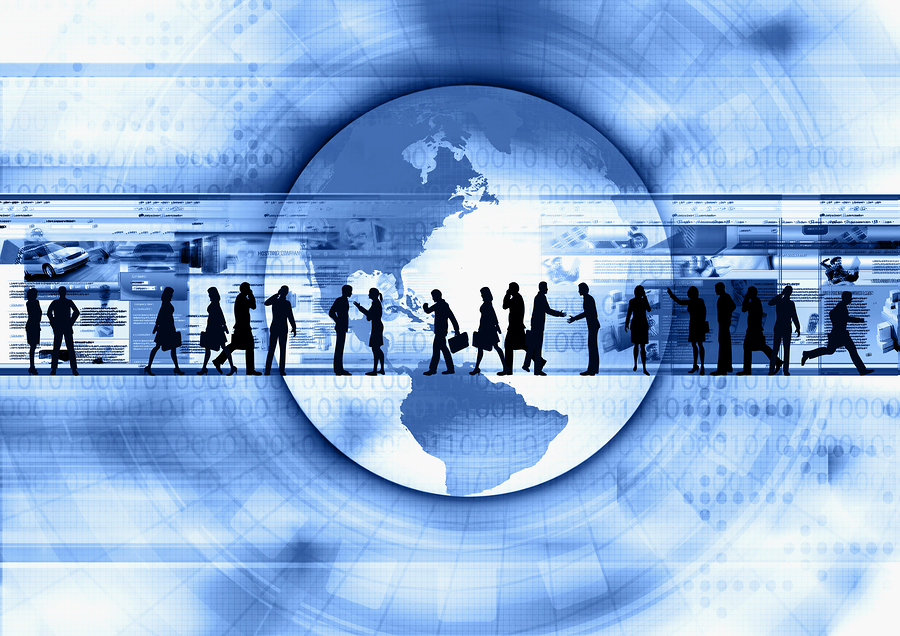 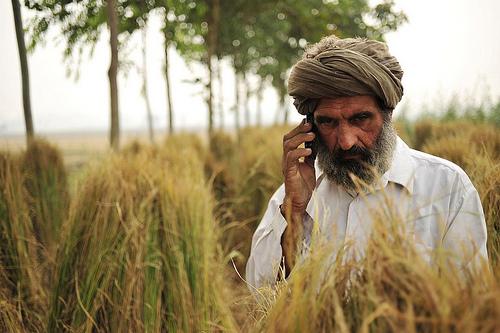 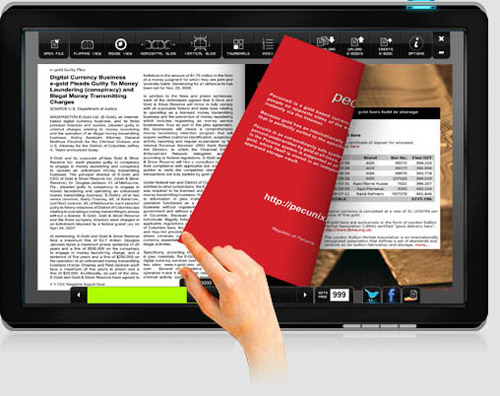 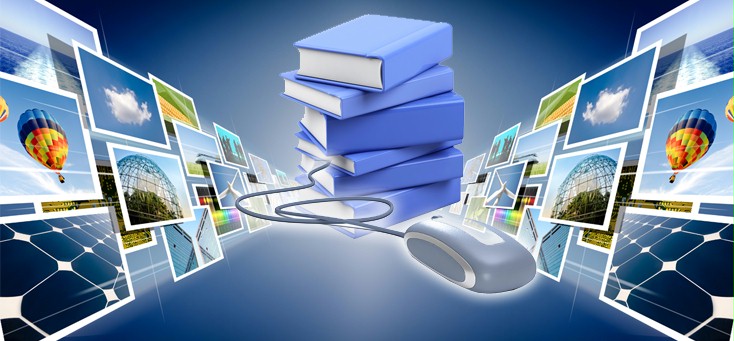 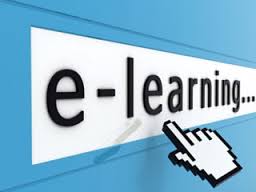 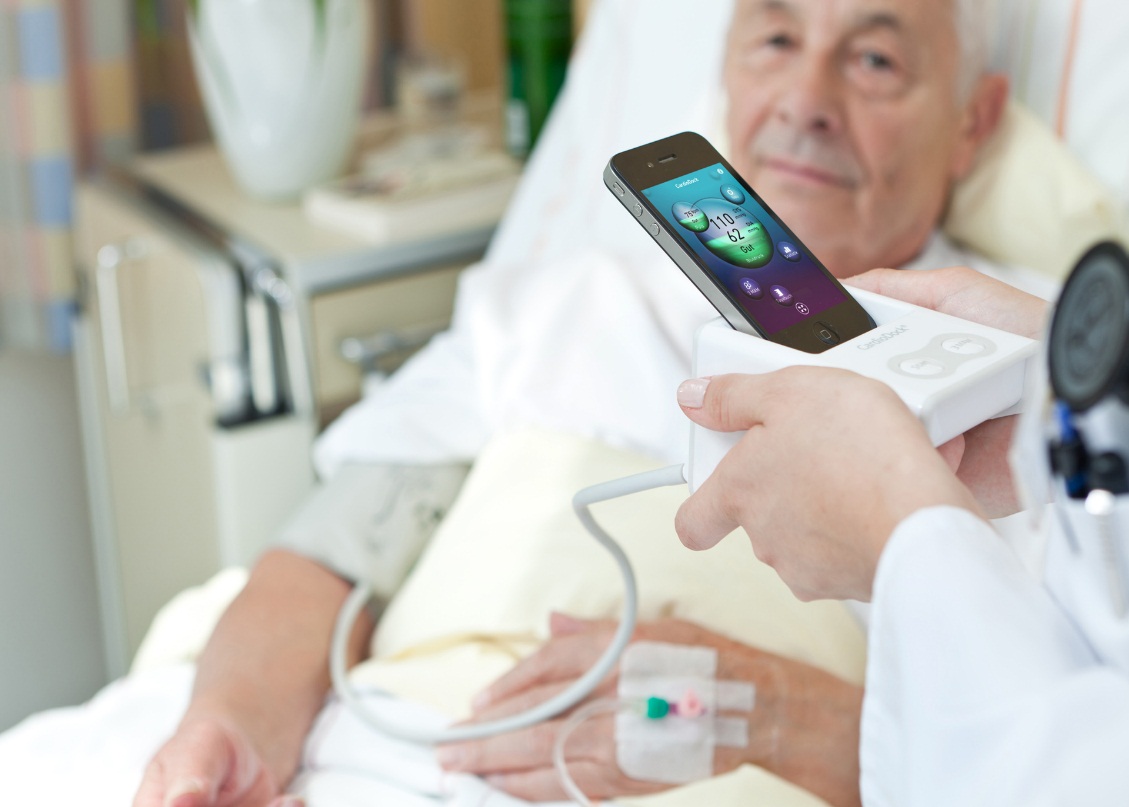 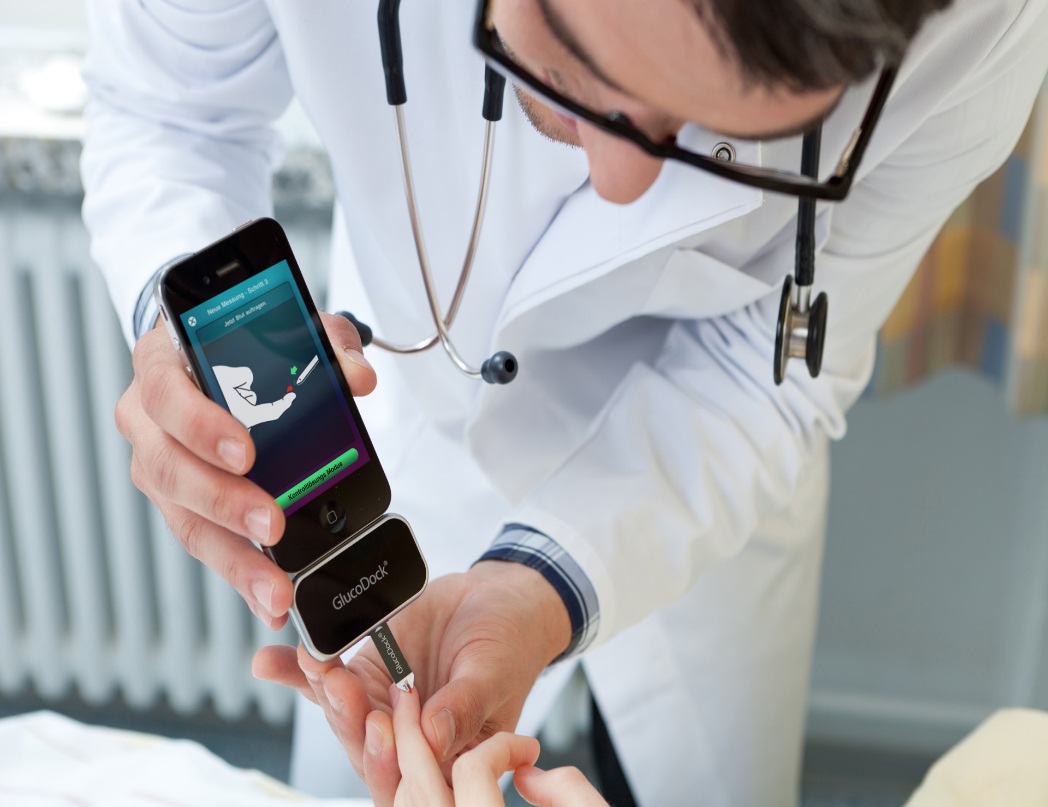 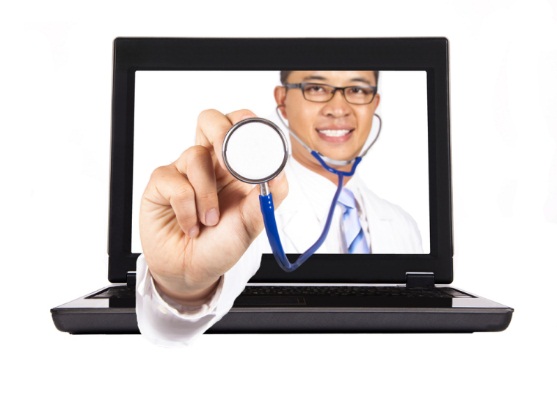 সমাধান
1। টেলিমেডিসিন এর মাধ্যমে ডাক্তারের পরামর্শ নেয়া যেতে পারে। 
2। রক্তের প্রয়োজন হলে সামাজিক যোগাযোগ মাধ্যম গুলোর সহযোগিতা নেওয়া যেতে পারে।
3। ভাল হসপিটালের সাথে অনলাইনে যোগাযোগ করা যেতে পারে।
নিচের চিত্র গুলো লক্ষ কর
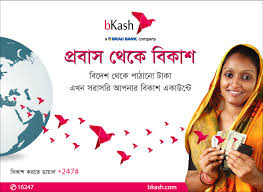 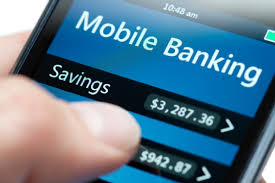 একজন মহিলা বিকাশ থেকে আসা টাকা পেয়েছে।
টাকা-পয়সা লেন-দেনের মাধ্যম প্রকাশ পেয়েছে।
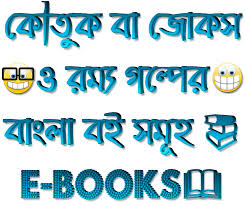 ইন্টারনেট থেকে বই পড়া যায়।
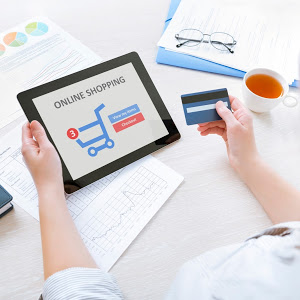 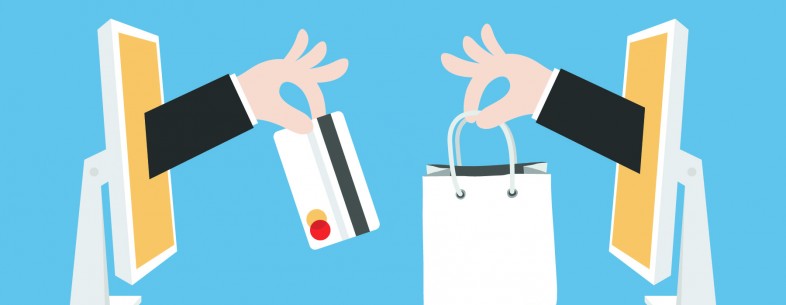 নিচের চিত্র গুলো লক্ষ কর
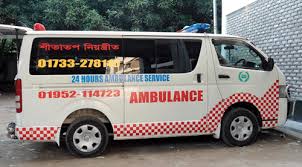 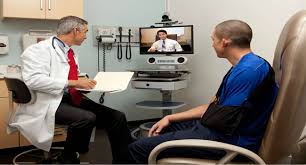 একজন ডাক্তার ইন্টারেনেট রোগীর সাথে কথা বলছে।
একটি এ্যাম্বুলেন্স।
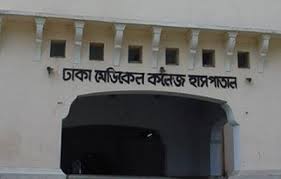 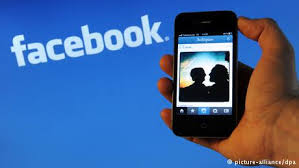 একটি হাসপাতালের ছবি।
একটি সামাজিক যোগাযোগ মাধ্যম
জোড়ায় কাজ
প্রশ্নঃ এখানে উল্লেখ নাই এমন তিনটি ক্ষেত্রে ইন্টারনেটের ব্যবহার নিজ নিজ খাতায় লিখ।
দলীয় কাজ
প্রশ্নঃ তোমাদের কোন নিকটজন অসুস্থ হলে কোন কোন কোন মাধ্যমে ডাক্তারের সাথে যোগাযোগ করবে তা নিজ নিজ খাতায় উল্লেখ কর।
সবাইকে ধন্যবাদ